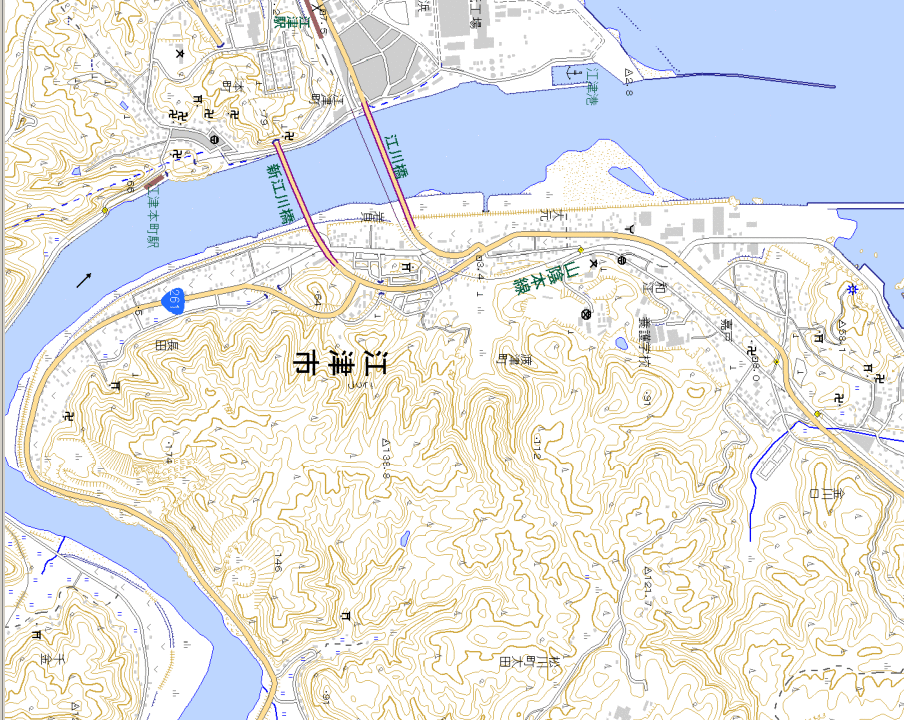 ご　う　つ　り　つ
：通学路（学校指定）
：要対策箇所
0
500　m
250
わ　た　づ
島根県　江津市立　渡津小学校校区　通学路対策箇所図　R6年7月現在
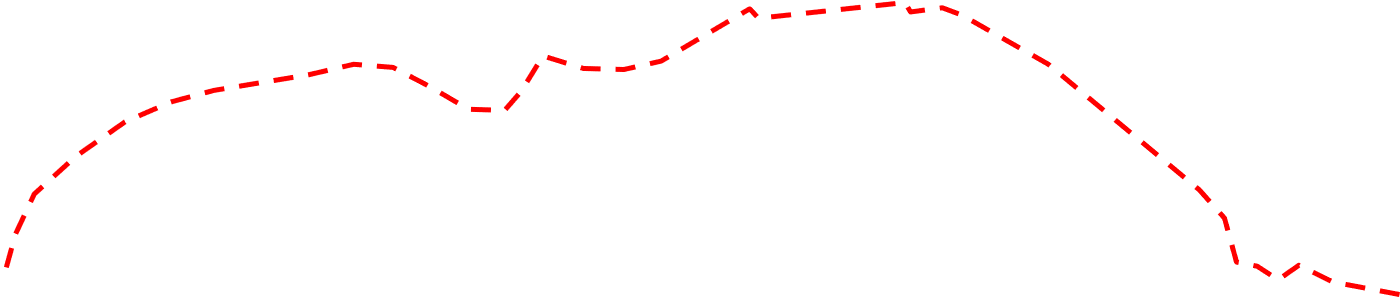 3
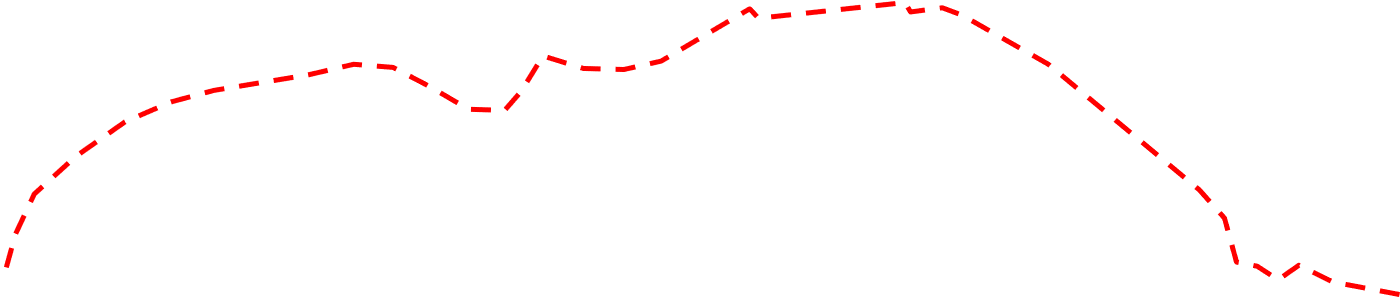 4
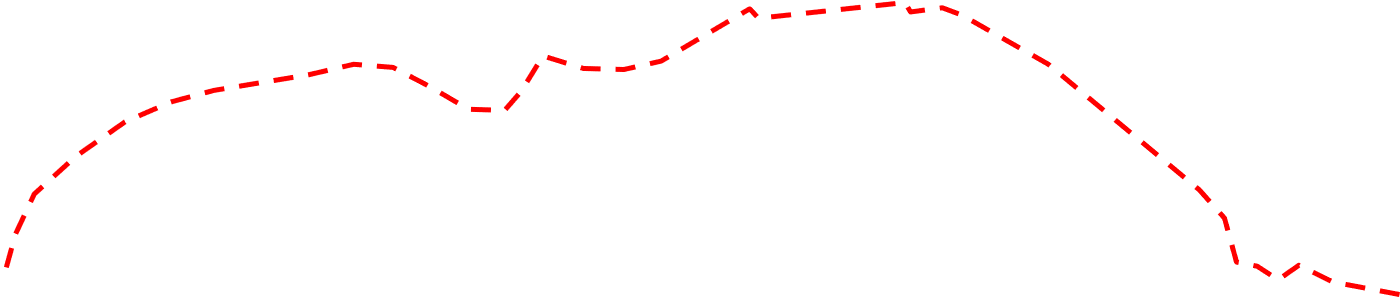 6
1
5
2
渡津小学校
7
1．渡津
　押しボタン信号機がない






＜対策メニュー＞
・対策検討中
10
2.渡津
　見通しの悪い横断歩道





＜対策メニュー＞
・道路標示の設置
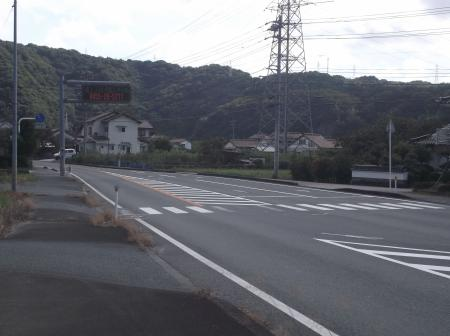 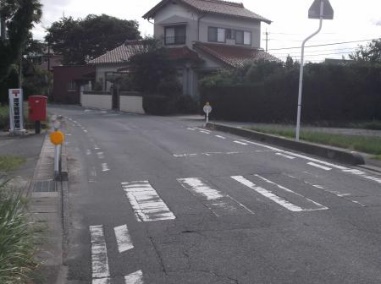 8
9
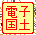